FAQ:
Q. How do I reset the links on the main board back to yellow?
A. Simply close the PowerPoint file, and re-open, and the links will turn back to yellow.

Q. Can I use this in Keynote / Google Slides / Open Office?
A. Sorry, but Google slides, Keynote, Open Office etc. are not supported. Those are great programs but they’re not made to handle a file with this animation complexity.

Q. Why aren’t the sound effects working?
A. If the sound effects aren’t working, I would suggest upgrading your PowerPoint to something newer than 2008, and using a PC instead of a Mac if possible. Also, Google slides, Keynotes, etc. are not supported.

Q. Can I get a board with less categories? Can I add a custom logo?
A. Unfortunately these changes are a little too complex for me to explain or assist you via email, but if you’d like me to do a custom job for you for a small fee, send me an email at Reid@youthdownloads.com. You can also try using an App I made called TriviaMaker which lets you easily create Jeopardy style games and customize the number of categories, colors and logo at www.TriviaMaker.com 

Q. Is there a tutorial I can watch to edit / play this game?
A. Yes. To see it in action, or learn how to make edits, watch this video: https://youtu.be/tDC1mXh9NPE
[Speaker Notes: Family Feud Template
Introduction Slide – Family Feud!]
JEOPARODY     JEOPARODY     JEOPARODY     JEOPARODY     JEOPARODY     JEOPARODY     JEOPARODY     JEOPARODY JEOPARODY     JEOPARODY     JEOPARODY     JEOPARODY     JEOPARODY     JEOPARODY  JEOPARODY     JEOPARODY     JEOPARODY     JEOPARODY     JEOPARODY
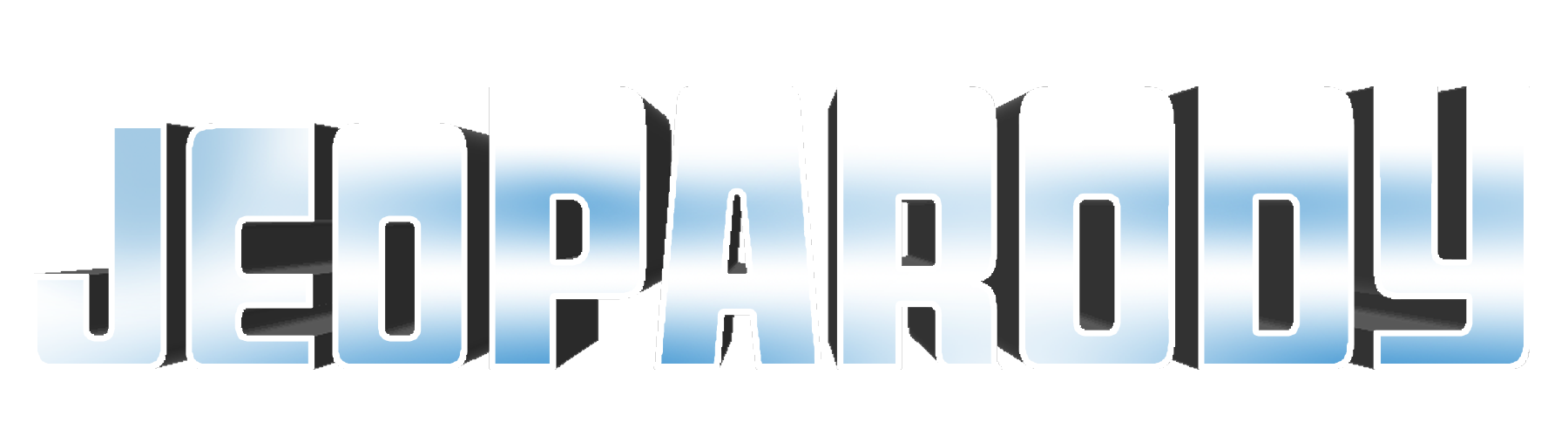 JEOPARODY     JEOPARODY     JEOPARODY     JEOPARODY     JEOPARODY     JEOPARODY     JEOPARODY     JEOPARODY JEOPARODY     JEOPARODY     JEOPARODY     JEOPARODY     JEOPARODY     JEOPARODY  JEOPARODY     JEOPARODY     JEOPARODY     JEOPARODY     JEOPARODY
HERE ARE TODAY’S CATEGORIES
Picture
Synonyms
Antonyms
Fill in the Blank
In Your Own Words
Definitions
Fill in the Blank
In Your Own Words
Synoyms
Antonyms
Definitions
Picture
$100
$100
$100
$100
$100
$100
$200
$200
$200
$200
$200
$200
$300
$300
$300
$300
$300
$300
$400
$400
$400
$400
$400
$400
$500
$500
$500
$500
$500
$500
FINAL JEOPARODY
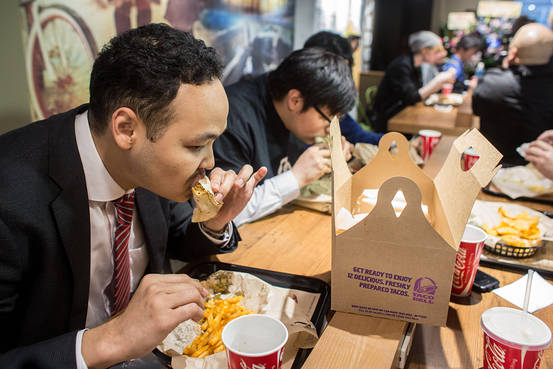 [Speaker Notes: Picture 100]
patron
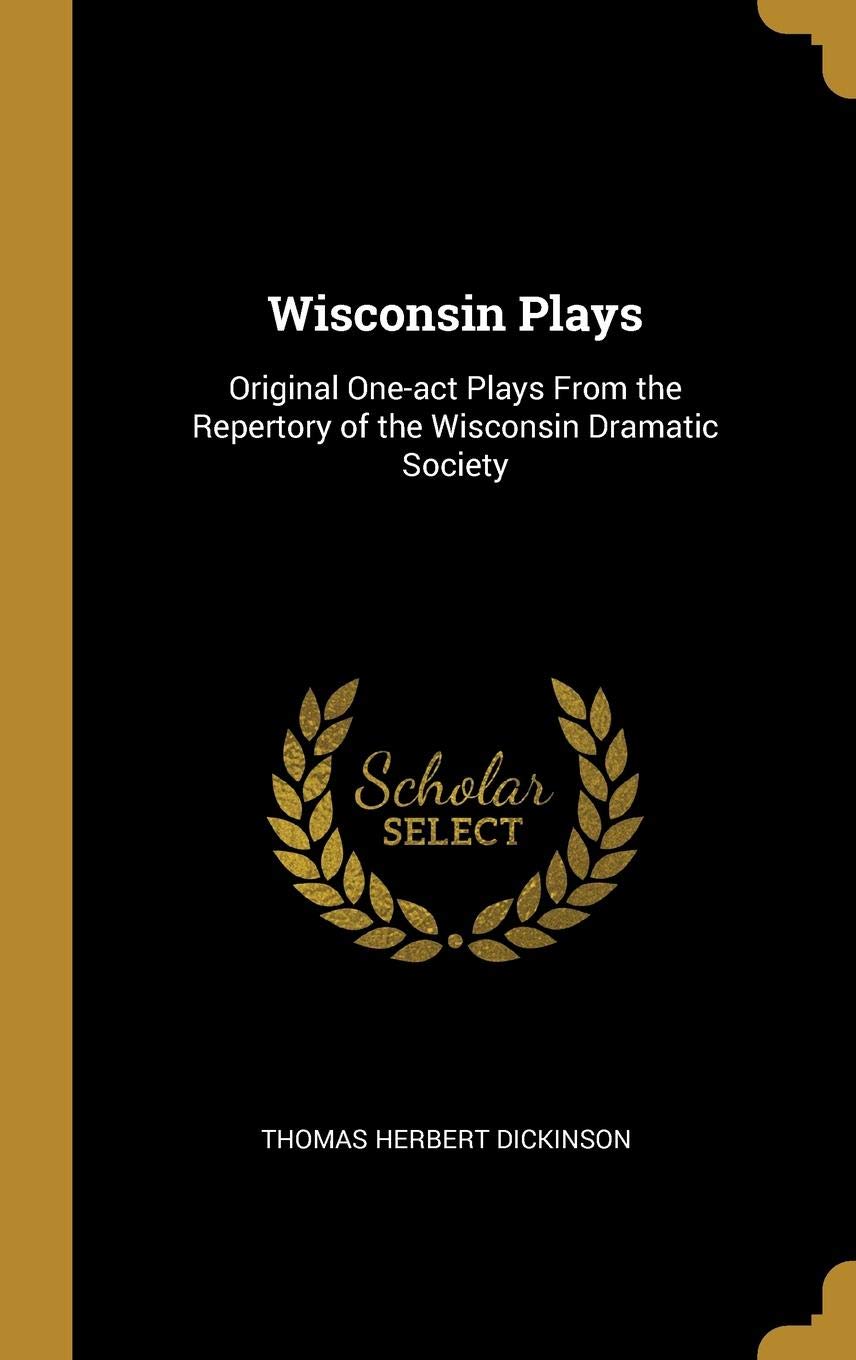 repertory
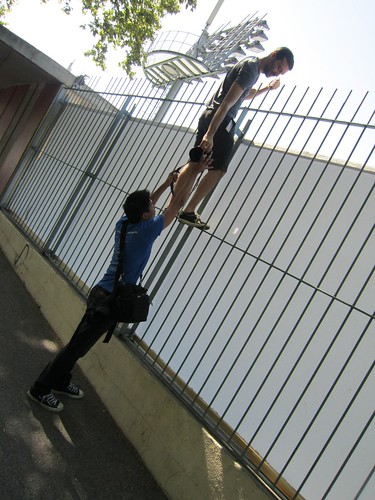 [Speaker Notes: abet]
abet
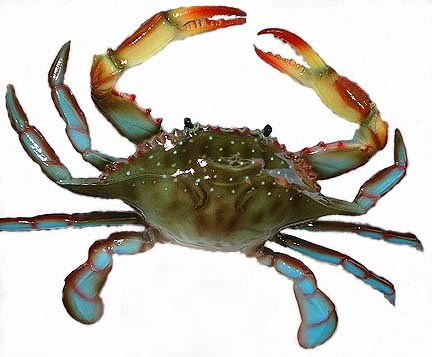 [Speaker Notes: crabbed]
crabbed
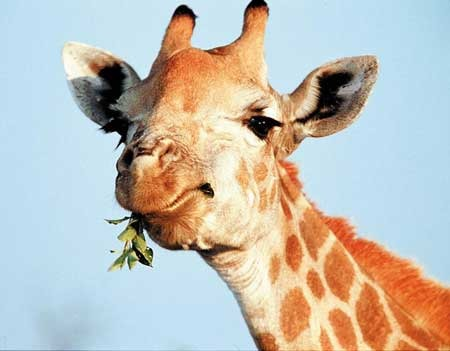 [Speaker Notes: Picture 500 masticate]
masticate
[Speaker Notes: Picture 500 answer masticate]
Low, deep sound
[Speaker Notes: Synomyms 100 question]
resonant
To help someone
advocate
Personality qualities/traits
disoposition
Someone who does not like war
pacifist
Walking while sleeping
somnambulist
[Speaker Notes: 500 synonyms answer]
Poor needy
[Speaker Notes: Antonym 100]
affuluence
[Speaker Notes: Antonym 100 answer]
Simple, easy, plain
intricate
Ignore, avoid looking at
ogle
Living thing
Carrion
Poor, not wealthy
[Speaker Notes: Antonmym 500 question]
blighted
[Speaker Notes: Antonym 500 answer]
She likes to _____ her teachers.
[Speaker Notes: Fill in blank 100 taco bell]
besiege
The dog has a friendly________.
Disposition
Don’t _____ on your bad grades from last year.
dwell
The surgeon used a _____ during surgery.
lancet
Read the _____ carefully before answering the questions.
passage
Get away from
[Speaker Notes: In your own words 100]
elude
Something you can’t change
irrevocable
Proud to be part of one political party
partison
Elaborate style of decoration
rococo
A strong wooden or metal post driven into the ground
stake
sleepwalker
somnambulist
Having excessive asymmetrical ornamentation
rococo
Characterized by a loud deep sound
resonant
Story; stock, repertoire
repertory
One who give support(usually financial)
patron
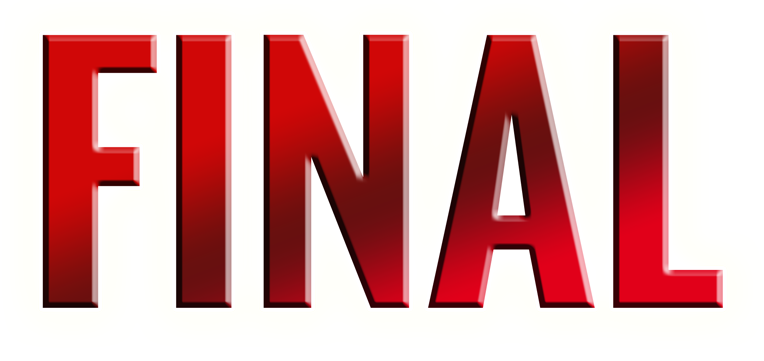 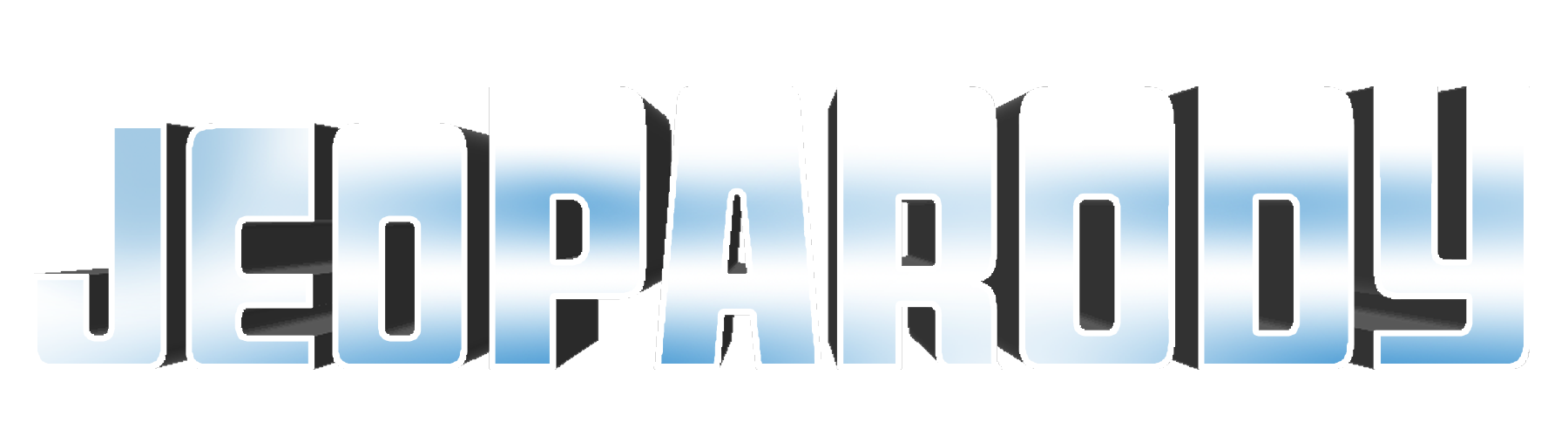 Affected by something that prevents growth or prosperity
GO TO
PROMPT
(RESPONSE)
Start Timer
What is blighted?